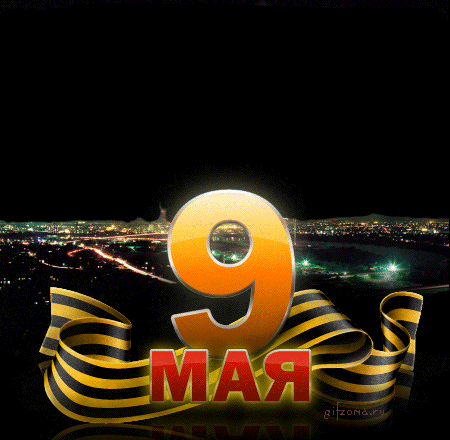 Вялікай Перамозе прысвячаецца
Застаецца  няшмат часу да  дня Перамогі,  і мы  ўспамінаем тых людзей, якія падаравалі нам усім гэтае радаснае свята. Сярод іх нямала і настаўнікаў школ Слонімшчыны. Сёння мы ўзгадаем імёны некаторых з іх.
Трафімовіч 
Міхаіл Георгіевіч
Заслужаны настаўнік БССР, у час вайны – партызан пятага атрада брыгады “Чэкіст” і баец 42-й стралковай дывізіі 2-га Беларускага фронту. Узнагароджаны 3 ордэнамі і 
12 медалямі
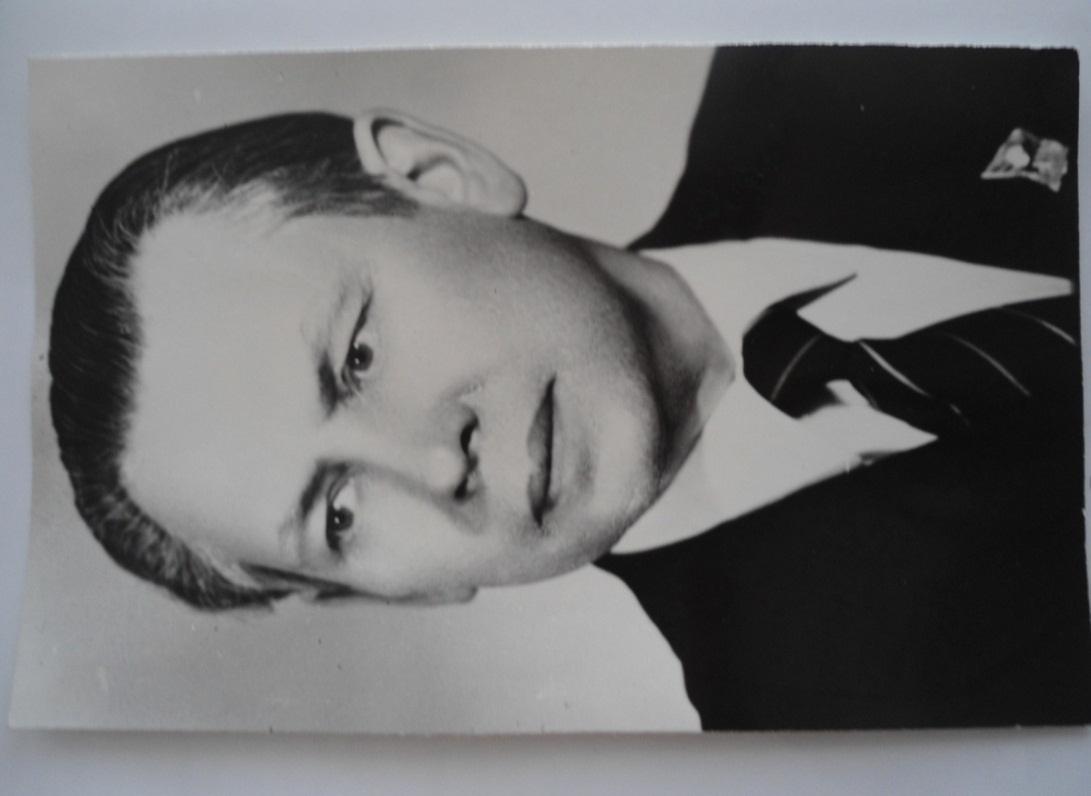 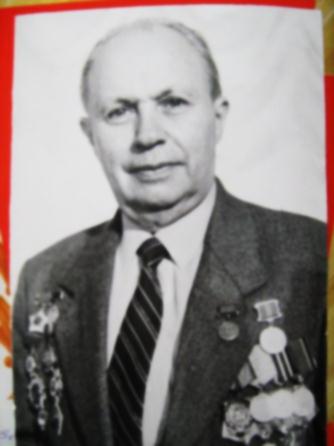 Малчанаў
Уладзімір 
Сцяпанавіч
Заслужаны настаўнік БССР, у час вайны – разведчык партызанскага атрада імя Варашылава, удзельнік аперацыі па вызваленню Беларусі. Узнагарожданы 2 ордэнамі і 11медалямі
Альшэўскі
Анатоль
Аляксандравіч

Удзельнік Берлінскай аперацыі, узнагароджаны медалямі. 50 гадоў  аддана працаваў ў сістэме адукацыі
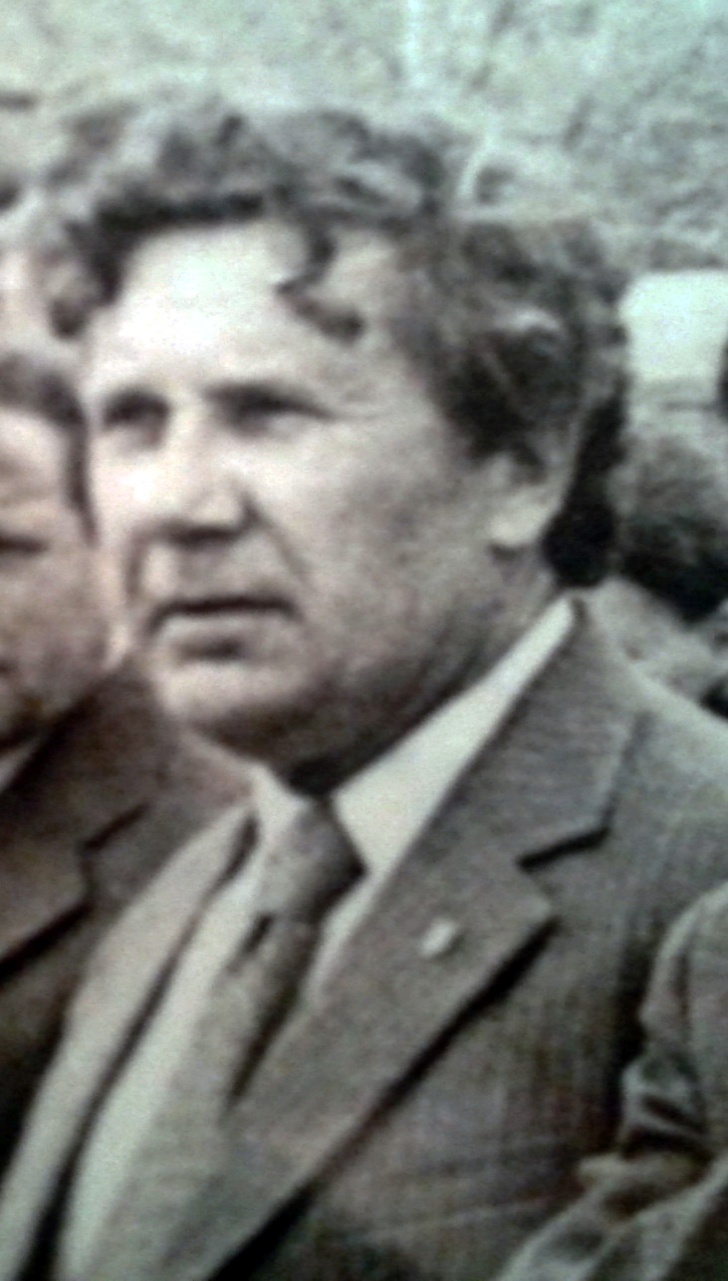 Роткавіч
Антаніна
Іванаўна
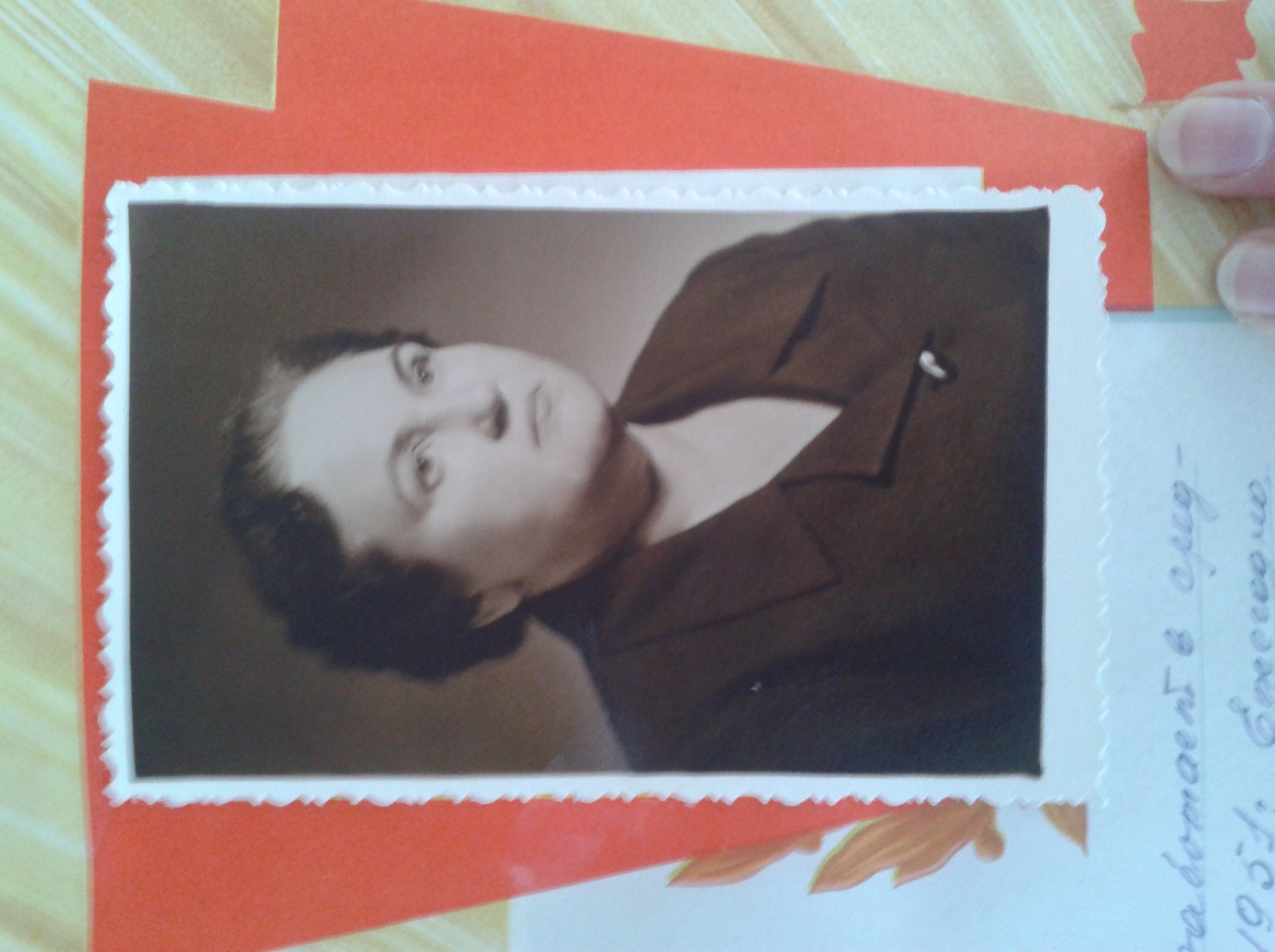 Настаўніца пачатковых класаў, на 2-м Беларускім фронце з’яўлялася назіральнікам пастоў паветранага назірання, апавяшчэння і сувязі
Кір’янаў
Мікалай 
Іванавіч
Прайшоў усю вайну  ў паветрана-дэсантных вайсках. Узнагароджаны ордэнамі і медалямі. Заслужаны настаўнік БССР
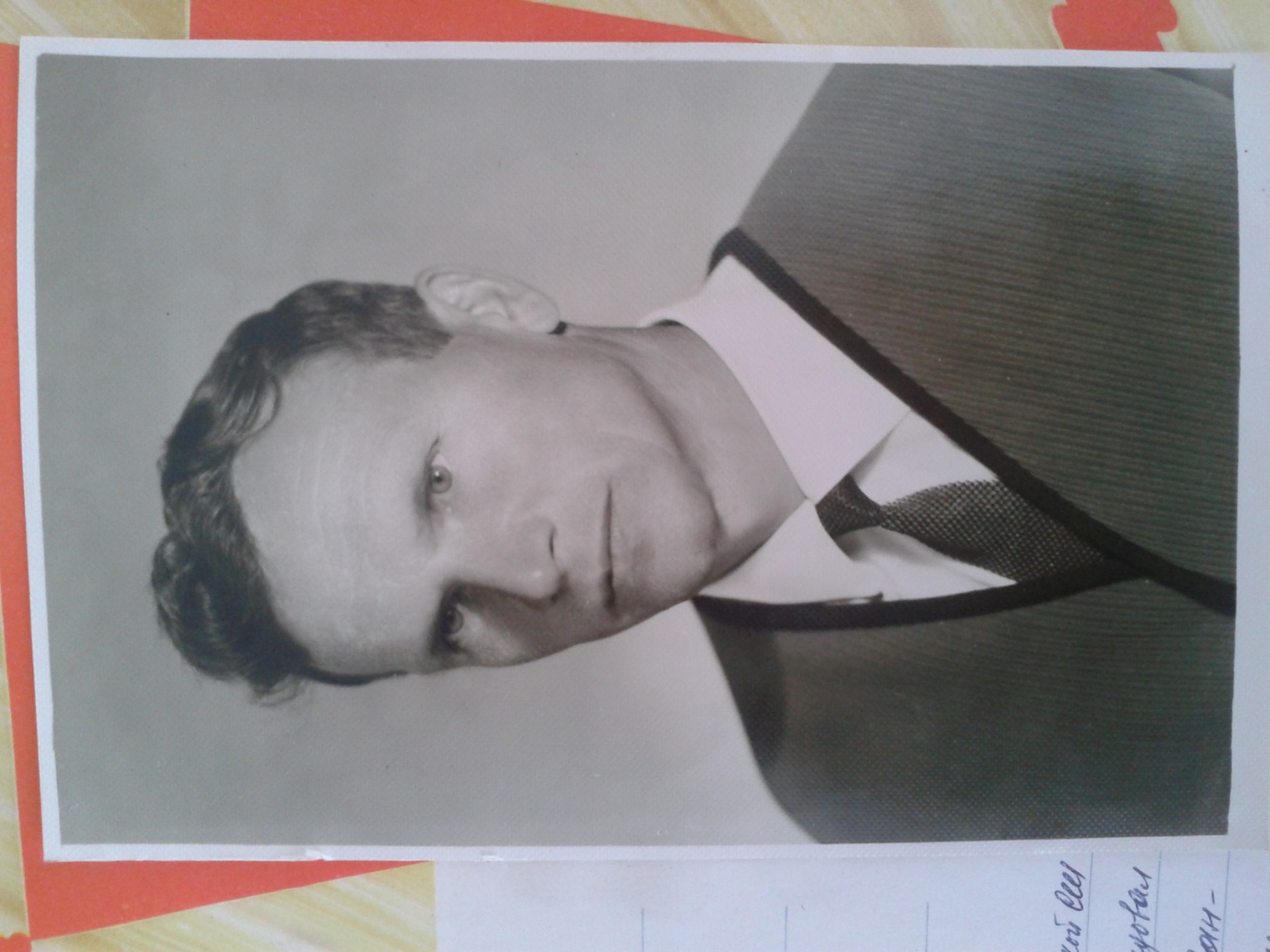 Быкоўская
Ніна
Антонаўна
У гады  Вялікай Айчыннай вайны-сувязная партызанскага атрада ў Магілёўскай вобласці. Заслужаны настаўнік БССР, дырэктар СШ№6 (цяпер-гімназія)
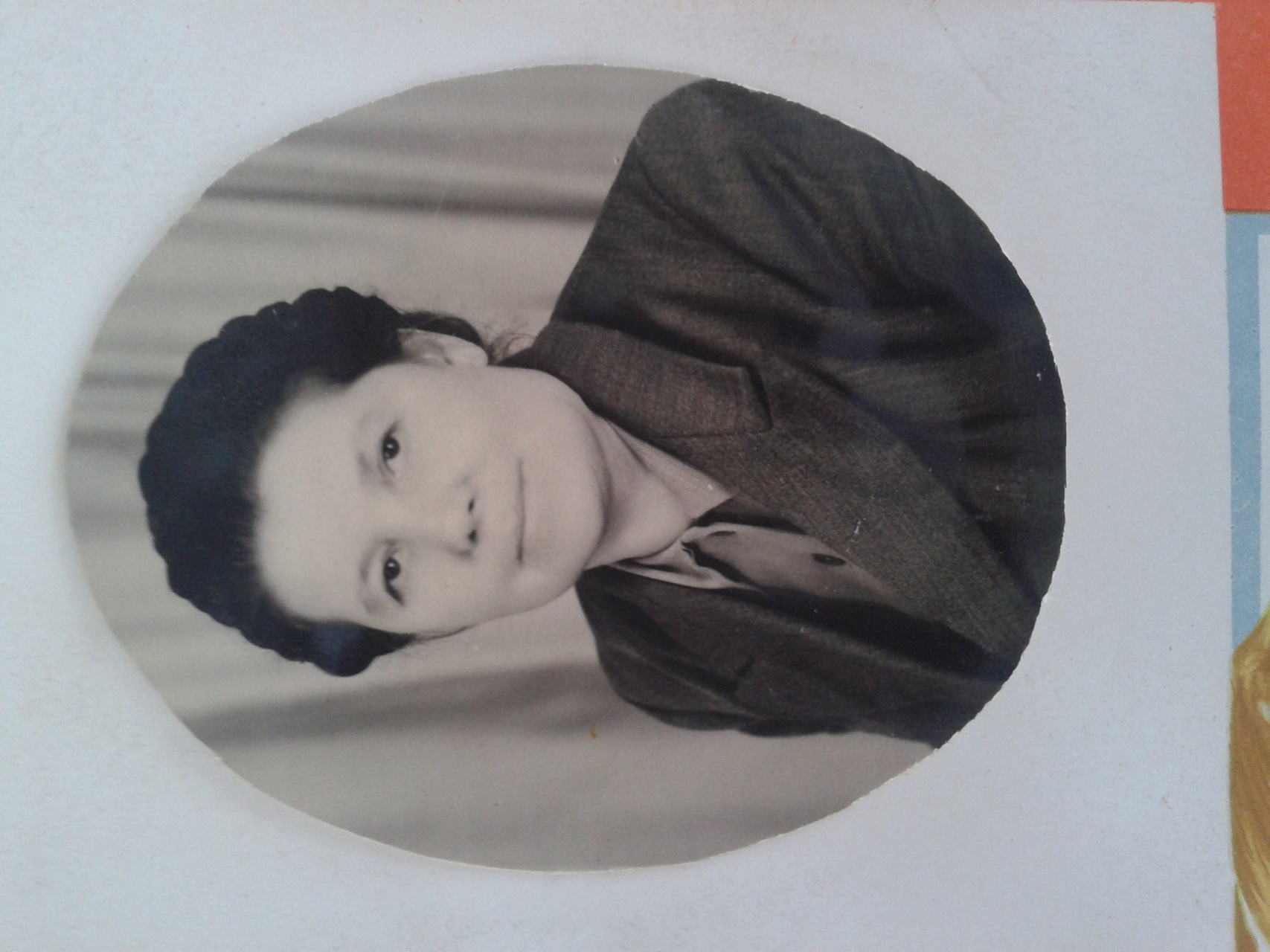 Жукоўскі 
Аляксандр 
Сямёнавіч
У гады вайны працаваў настаўнікам Дзераўноўскай школы і быў сувязным партызанскага атрада імя Сталіна брыгады імя Ракасоўскага. Заснавальнік музея рэвалюцыйнай, баявой і працоўнай славы СШ№4
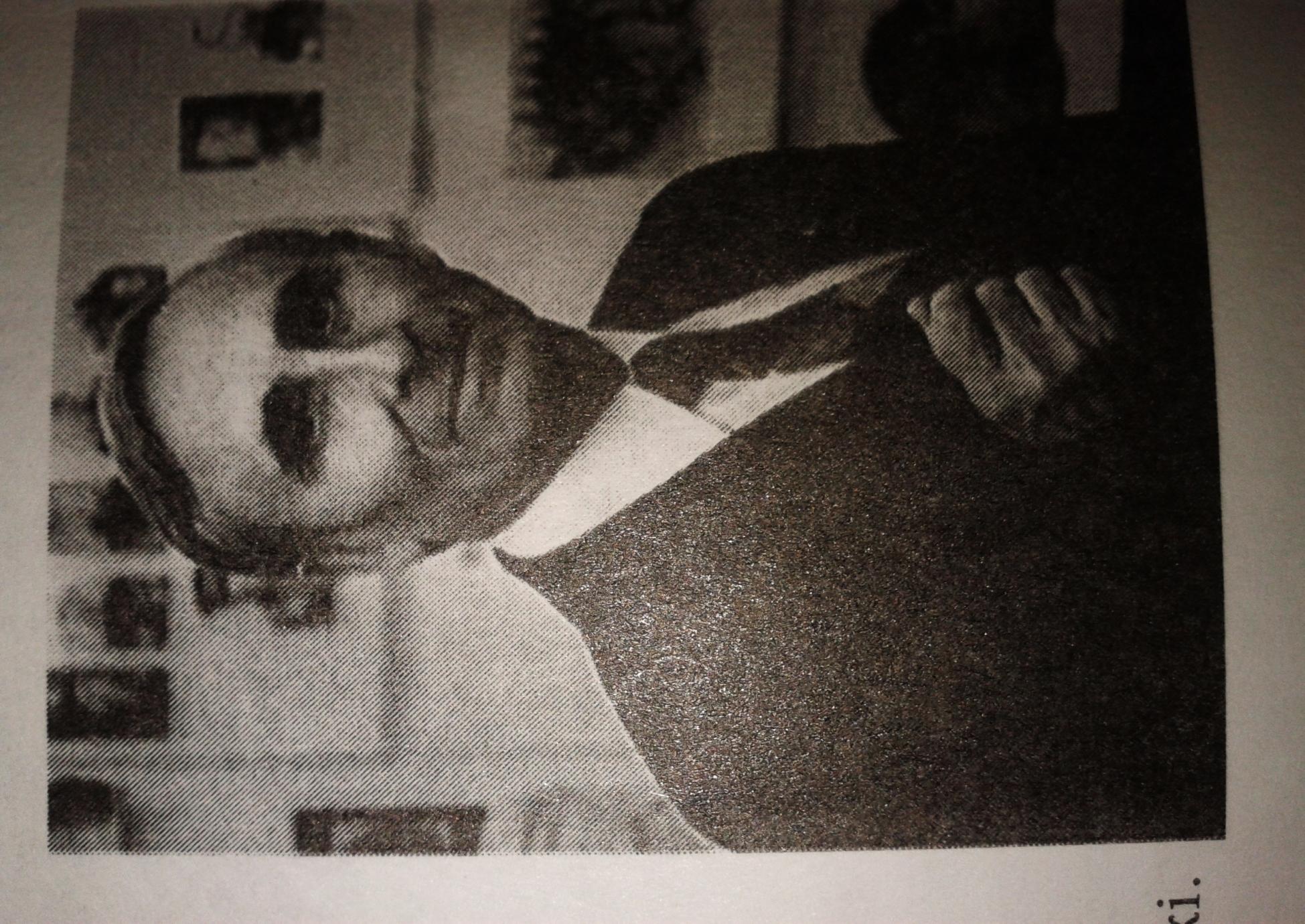 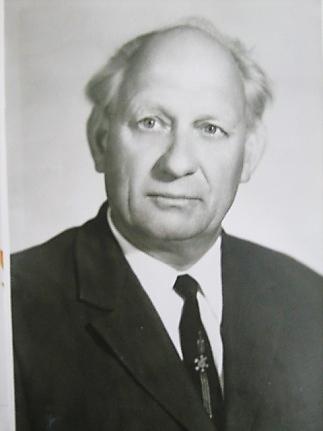 Вараб’ёў
Васіль  
Савельевіч
Сувязны партызанскага атрада і артылерыст 198-й артылерыйскай брыгады. Дырэктар Навасёлкаўскай і Дзераўноўскай школ. Заслужаны настаўнік БССР
Крывашэіна
Ніна
Ігнацьеўна 
У 14 гадоў была партызанскай сувязной. Пасля вайны 42 гады працавала настаўніцай пачатковых класаў. 
 Выдатнік адукацыі
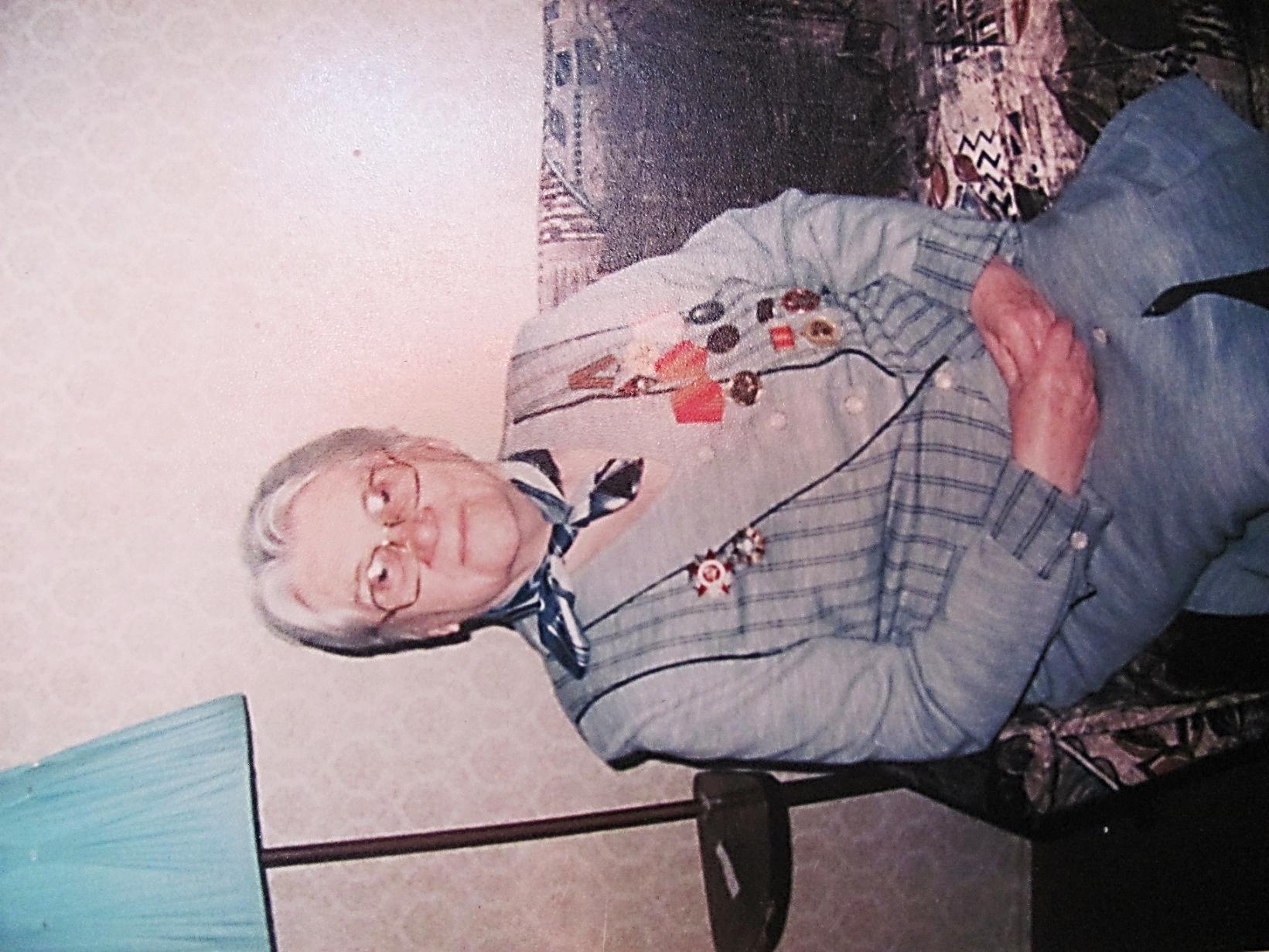 Панін
Іван  
Ільіч 
Камандзір мотастралковага ўзвода. Перанёс чатыры раненні. Перамогу сустрэў у Германіі ў званні капітана. Пасля вайны працаваў настаўнікам біялогіі і працоўнага навучання. Узнагароджаны ордэнам і 
13-цю медалямі
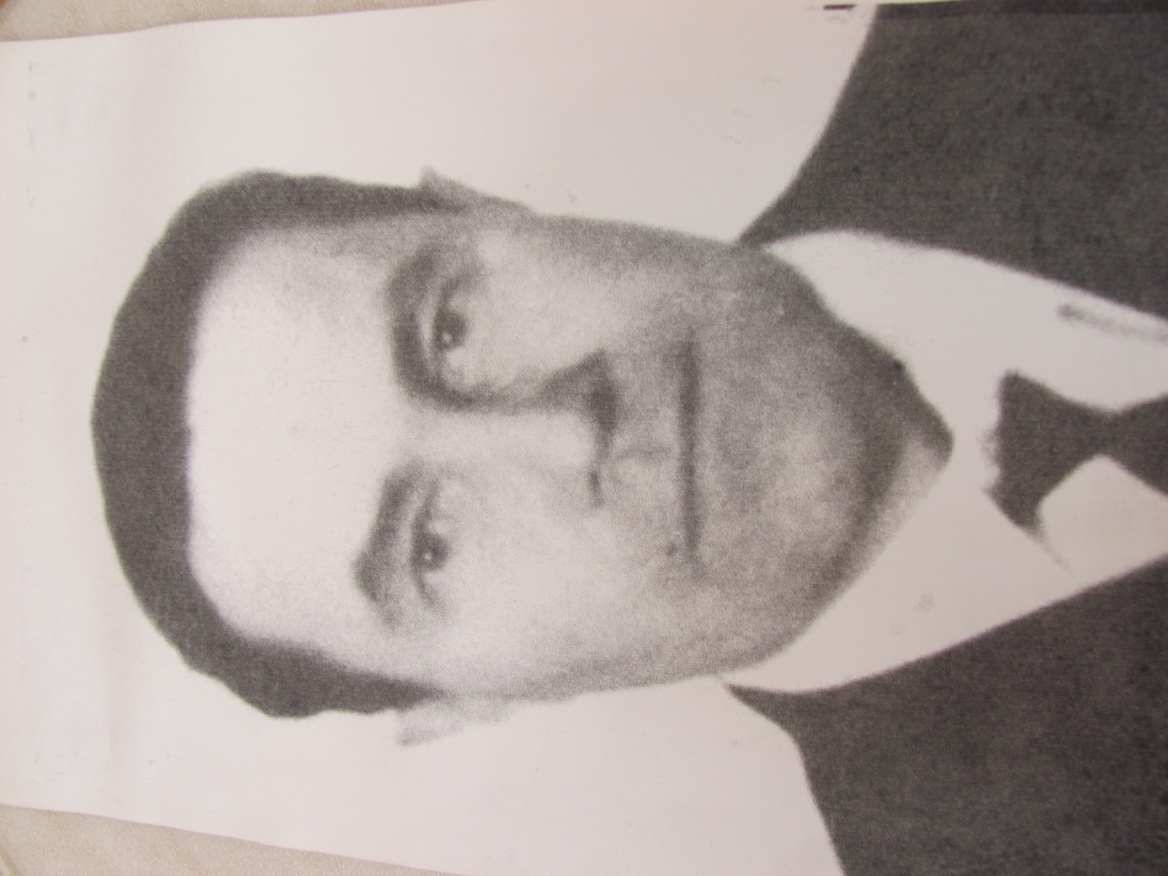 Наша ўдзячнасць і нізкі паклон усім настаўнікам, якія абаранялі  Радзіму ў гады цяжкіх выпрабаванняў і выхавалі не адно пакаленне адукаваных і таленавітых людзей!
З павагай актывісты  музея 
гісторыі адукацыі Слонімшчыны
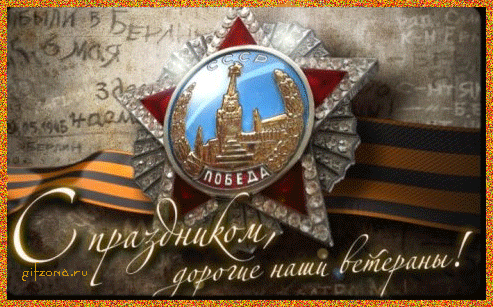